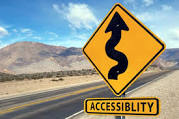 Join the A-Team
Accessibility-Team
Session 1
Evaluate Accessibility of HTML Files and Set the Path to a D2L Style Sheet
Session 1 Objectives
Participants will,
Locate and discuss the Accessibility Guidelines
Evaluate accessibility of HTML pages using the Web Developer Toolbar  in Firefox. (Faculty will use their own D2L courses)
Create a new file in D2L using a template with styles.
Activities
Watch a video.  (Website: 5:39 to 8:20) 
Look at TBR site. (Website)
Discuss the accessibility guidelines.  Go to Principles of Accessible Design and scroll up to “Laws and Standards” (Website)
Review tags in HTML files inside D2L. (Handout, Go to D2L)
View PowerPoint about style sheets. (Website)
Create a file in D2L using a style sheet. (Handout, Go to D2L)
Handouts (http://ww2.nscc.edu/lyle_l Choose Accessibility)
Session 1 Lesson Plan (PPT)
Accessibility Guidelines
Evaluate HTML and Evaluate Accessibility Quick Guide
Understanding HTML Style Sheets (PPT)
D2L Style Sheet
Session 2
Convert a Syllabus to Accessible HTML
Review Question 1 From Session 1
What sandards we are using for accessibility?
Answer
WCAG 2 AA
Review Question 2 From Session 1
Name the five accessibility guidelines that are our focus in these sessions.
Hint: One of them is “Alternative Text.”
Answer
Alternative Text
Document Structure 
Data Tables
Meaningful Links
Text Color
Session 2 Objectives
Participants will,
Convert one syllabus to cleaned-up HTML code.
Create a new file in D2L using a template and pasting the cleaned content to D2L.
Activities
Locate the electronic versions of the handouts.
Locate a syllabus in D2L.
If PDF, use Adobe Acrobat to save the file as Word.
If Word, copy the text and process it through the HTML-Cleaner.
If outdated HTML, copy the outdated code and process it through the HTML -Cleaner.
Create a file in D2L, select a style sheet, paste the cleaned-up code to  D2L, and publish it.
Handouts (http://ww2.nscc.edu/lyle_l Choose Accessibility)
Convert PDF to HTML
Convert Word to HTML, Method 4
Example 1, Cleaning HTML
Session 3
Using the D2L Editor to Format Documents
Session 3 Objectives
Participants will,
In D2L, apply accessibility styles to the HTML syllabus created in Session 2.
Discuss WCAG 2 AA requirements for accessible web content.
Activities
Locate the electronic versions of the handouts.
Locate the HTML syllabus in D2L created in Session 2.
Add accessibility features:
Headings
Table Header
Links (Look at Non-HTML Resources and New Window) (available from the same link)http://webaim.org/techniques/hypertext/hypertext_links#non_html 
Text Color
Alt Text
Evaluate the HTML syllabus using the Web Developer Toolbar in Firefox.
Handouts (http://ww2.nscc.edu/lyle_l Choose Accessibility)
Make HTML Accessible in D2L
Session 4
Create an Accessible Word or PDF File
Session 4 Objectives
Participants will,
Create and evaluate a simple file with an image, headers, table, and link in Word using the available accessibility features. 
Save the file created in Word as PDF and use Adobe Acrobat Pro CC to evaluate and repair any accessibility issues.
Activities
Locate the electronic versions of the handouts.
Create a Word file and assign the following styles. Save the file.
Headings, List, Image, Table, and Link.
Process the file using the Word Accessibility Checker.
Save the file as PDF using the File, Save as option.
Open the PDF file in Adobe Acrobat Pro CC. 
Process the file through the “Full Check” Accessibility Checker.
Make Accessible Action Wizard.
Check Reading Order.
Check the Data Table.
Handouts (http://ww2.nscc.edu/lyle_l Choose Accessibility)
Improve Accessibility of Word
Evaluate and Make PDF Accessible